Ubiquitous Keyboard for Small Mobile Devices: Harnessing Multipath Fading for Fine-Grained Keystroke Localization
J.J. Wang, Kaichen Zhao
and Xinyu Zhang
Chunyi Peng
The Ohio State University
University of Wisconsin-Madison
Touch screen is a bottleneck of mobile devices
Touch screen is shrinking. Fingers won’t change
Typing can be painful.
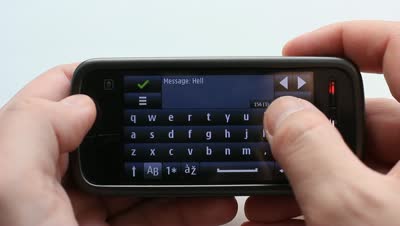 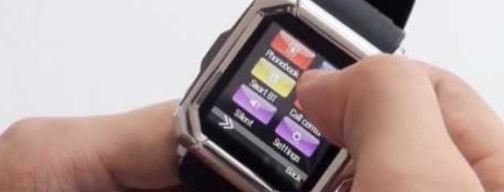 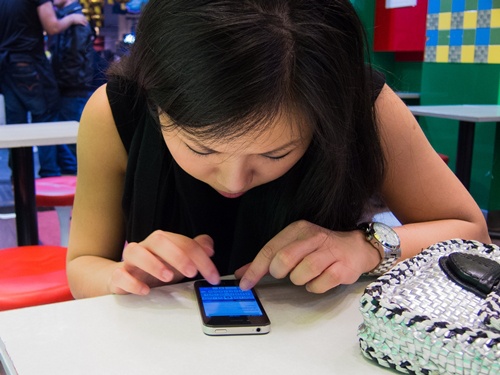 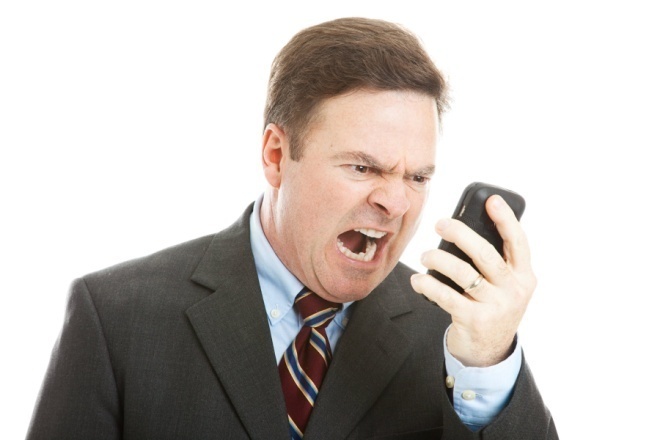 [Speaker Notes: Portable computing devices : powerful 
Size of screen keeps shrinking
Typing hard: 1. screen too small 2. on screen virtual keyboard is error prone
Joke: yell at your smartphone]
Existing Solutions -- Hardware
Projection keyboard
Bluetooth keyboard
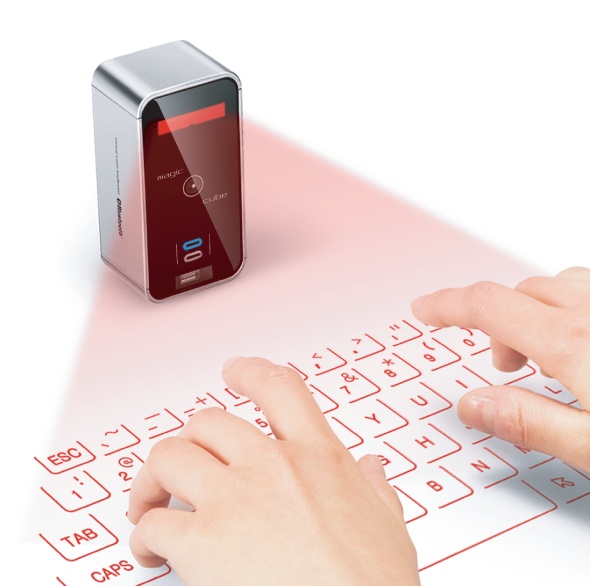 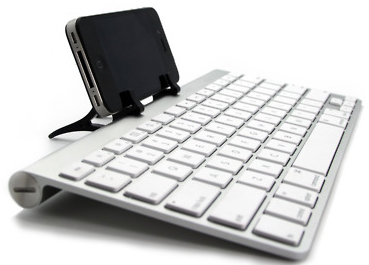 Celluon Laser Projection Keyboard $79.99
Apple Wireless Keyboard  $69
[Speaker Notes: Bluetooth keyboard and projection keyboard: 
	--- bulky hardware
	--- expensive]
Existing Solutions -- Software
TouchPal X
  Sentence
SwiftKey/Swype
         Word
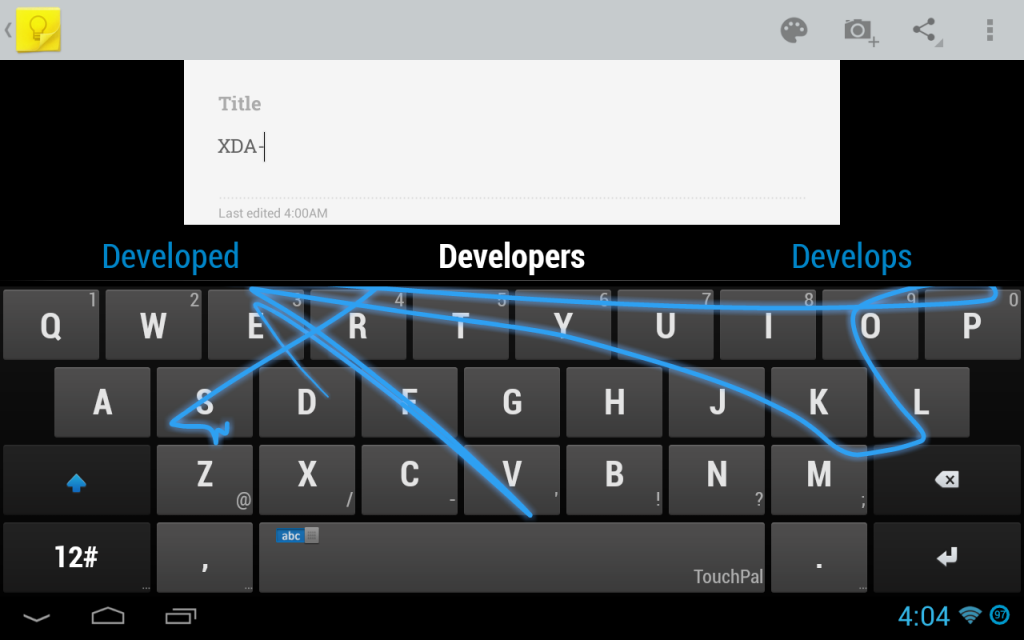 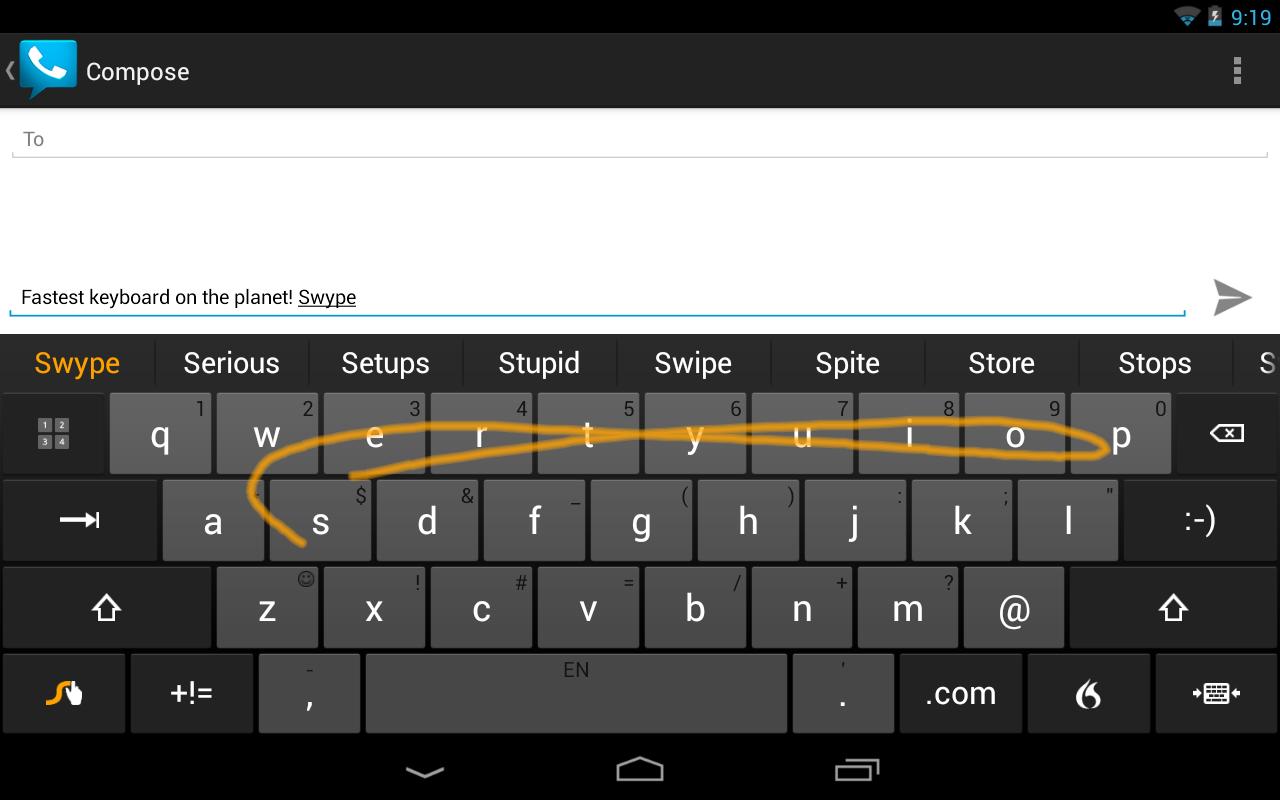 [Speaker Notes: swype
	facilitate entering in one fingers
	small screen]
UbiK: The Ubiquitous Keyboard
Table (or other flat surface)
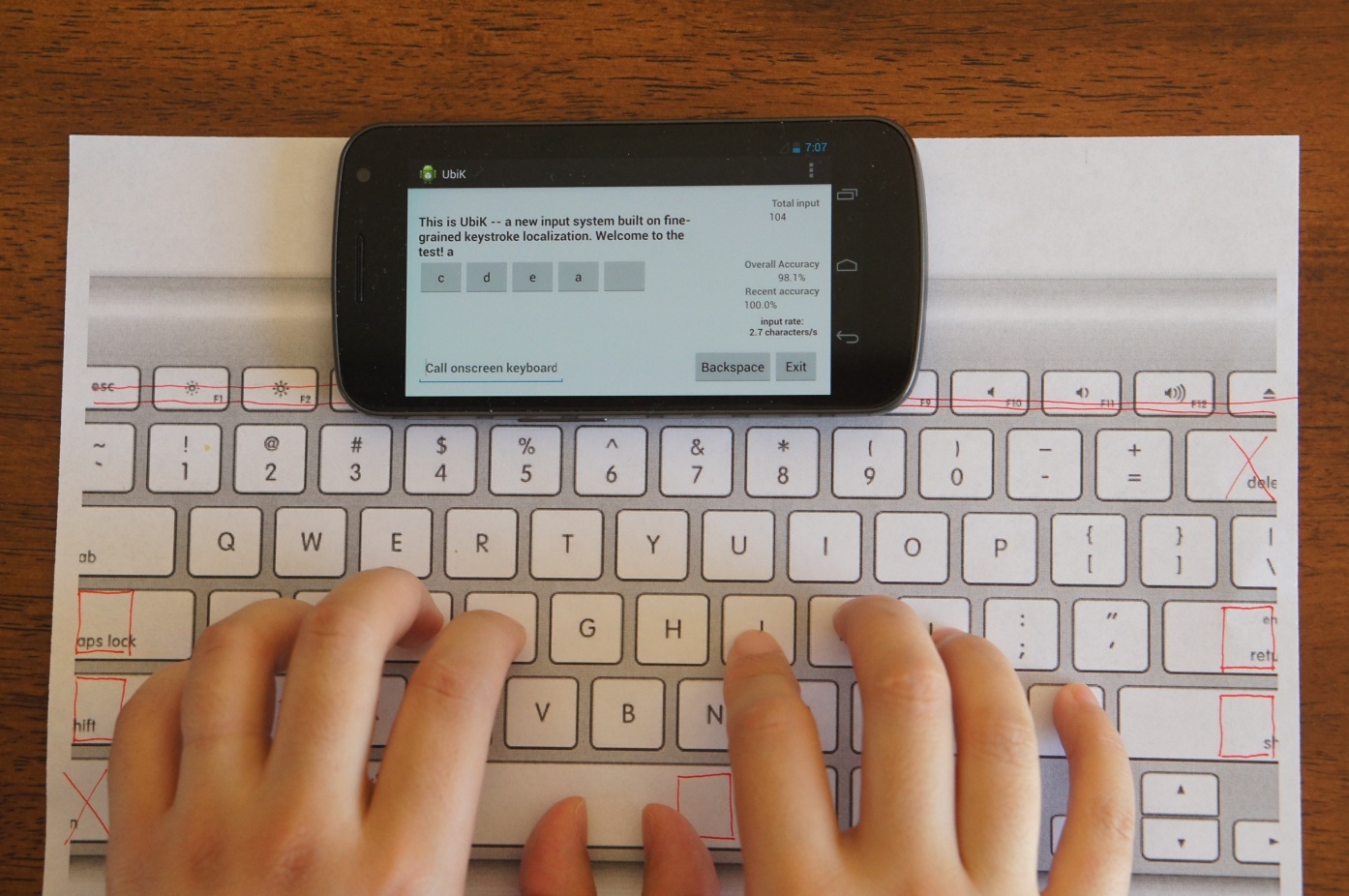 Smartphone
Printed keyboard
[Speaker Notes: PC-like typing experience on a normal size keyboard;
Using inherent sensing and computation components to identify keystrokes.
Spontaneous setup; no external hardware]
UbiK: A Short Demo
UbiK: Challenges
#1: Is fine-grained keystroke localization feasible?
#2: How to make it work on COTS smartphones?
#3: How to make it reliable and robust?
[Speaker Notes: 2cm of key distance
real-time sensing/computation
Reliable and robustness: phone/keyboard may be displaced during usage]
#1: Is fine-grained keystroke localization feasible?
[Speaker Notes: At first, with gyroscope, 100 samples per second
Move to audio, several experiments

Experiment Setup:]
Evidence 1: multipath channel profile as signature
Experiment 1:  a chirp tone sent from two different key locations, received by the same microphone
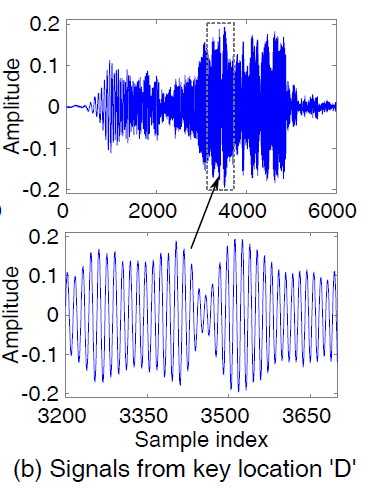 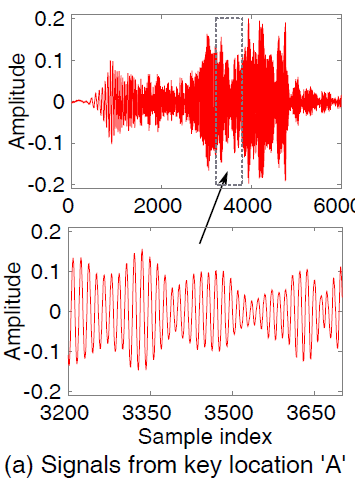 [Speaker Notes: Setup:
	chirp signals two different key locations. Chirp signal same magnitude
Time Domain Signal Received by microphones:
	different frequency suffer from fading differently
	Around same frequency, fading effects are also different ??]
Evidence 1: multipath channel profile as signature
Experiment 2:  Amplitude spectrum density of  keystrokes at two different key locations
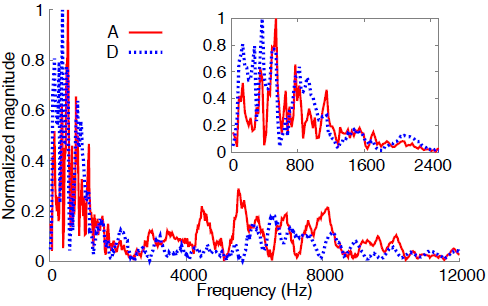 [Speaker Notes: Frequency Domain: (normalized)
	Within first 1 KHz
	different pattern
Question: is such signature consistent? Is it location based?]
Evidence 2: Spatial Granularity
Experiment:  Euclidean distance between ASD of sounds at 9 key locations, each repeated 5 times
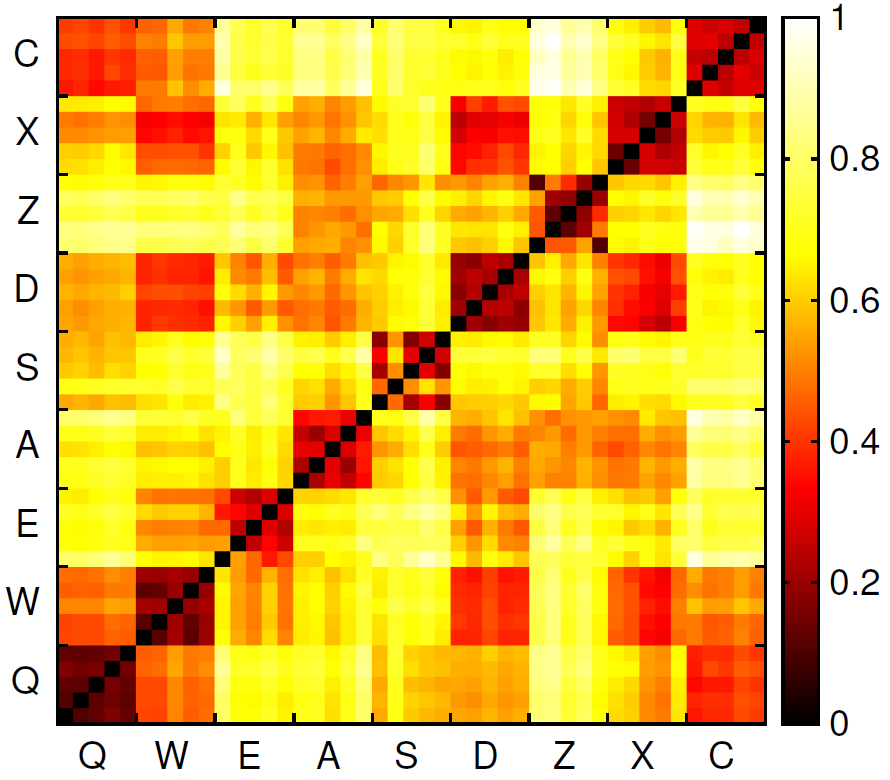 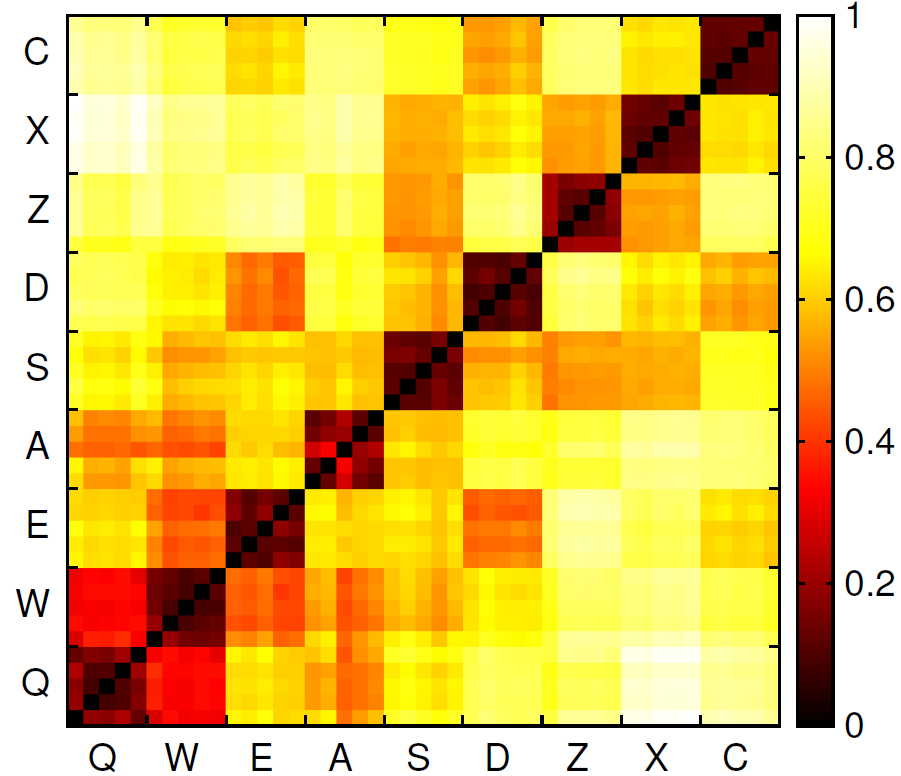 (a) each sound source is created by finger/nail clicking on the key locations;
(b) the sound source is a chirp tone emitted from the key locations.
[Speaker Notes: Setup:
	keystroke and chirp signal
	plot their Euclidean distance of signature ASD

a):
	each region represents the distance between corresponding two letters
	the darker the color, the closer of signatures
	question: 5 times, average of the 
b):
	Is it because of the surface ? Heterogeneous surface? Is it really location based?
	use chirp signal]
Evidence 3: Diversity from multiple microphones
Experiment: ASD of 10 key presses received by two microphones on the same Smartphone.
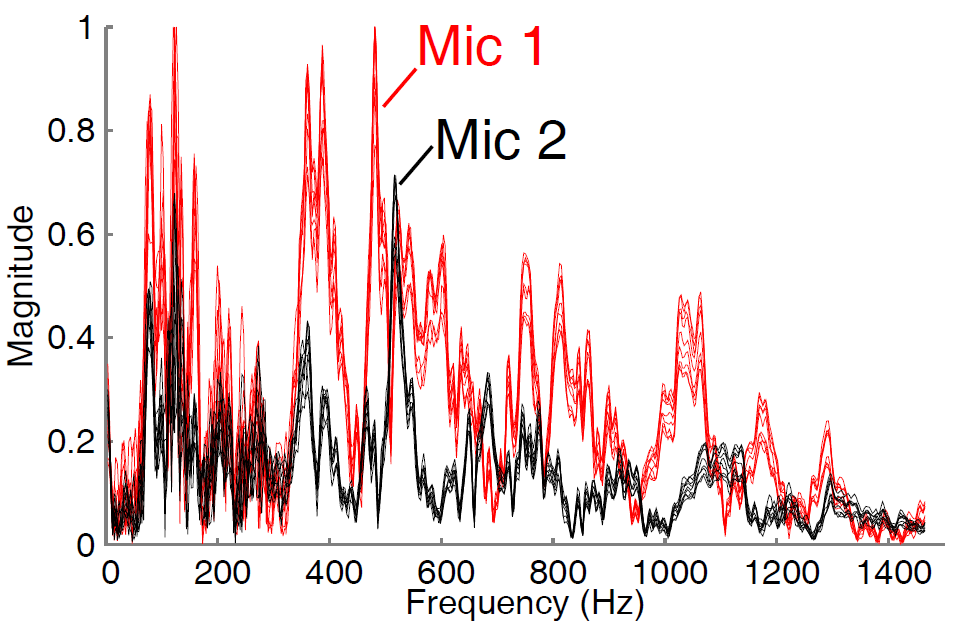 [Speaker Notes: 10 key strokes, normalization, richer set of features]
#2:  How to make it work on COTS smartphones?
Solution Framework
Core components
Flow of operations
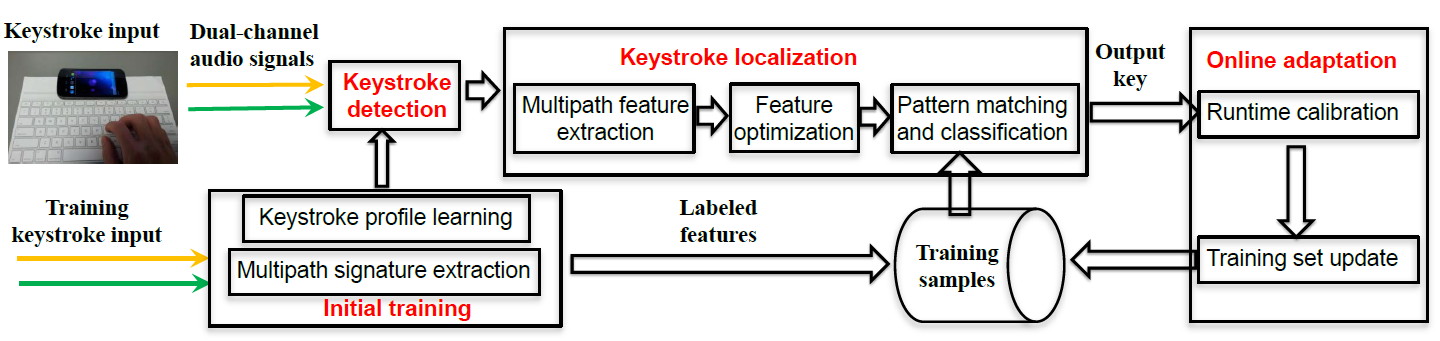 Detection, localization, adaptation
Training => typing & adaptation
[Speaker Notes: Core components:
	detection
	localization
	adaptation

From initial training to keystroke detection is the noise level:]
Keystroke detection
Basic detection
How to set the threshold?
Adapt threshold using Constant False Alarm Rate (CFAR) algorithm
Energy level detection: key detected when sound signal energy passes a threshold (a bit above noise floor)
Moving average of noise variance
Threshold =
A scalar (>1) for safe margin
Moving average of noise energy
Keystroke detection
Combating bursty noise
Use motion sensor (gyro) to filter out bursty noise
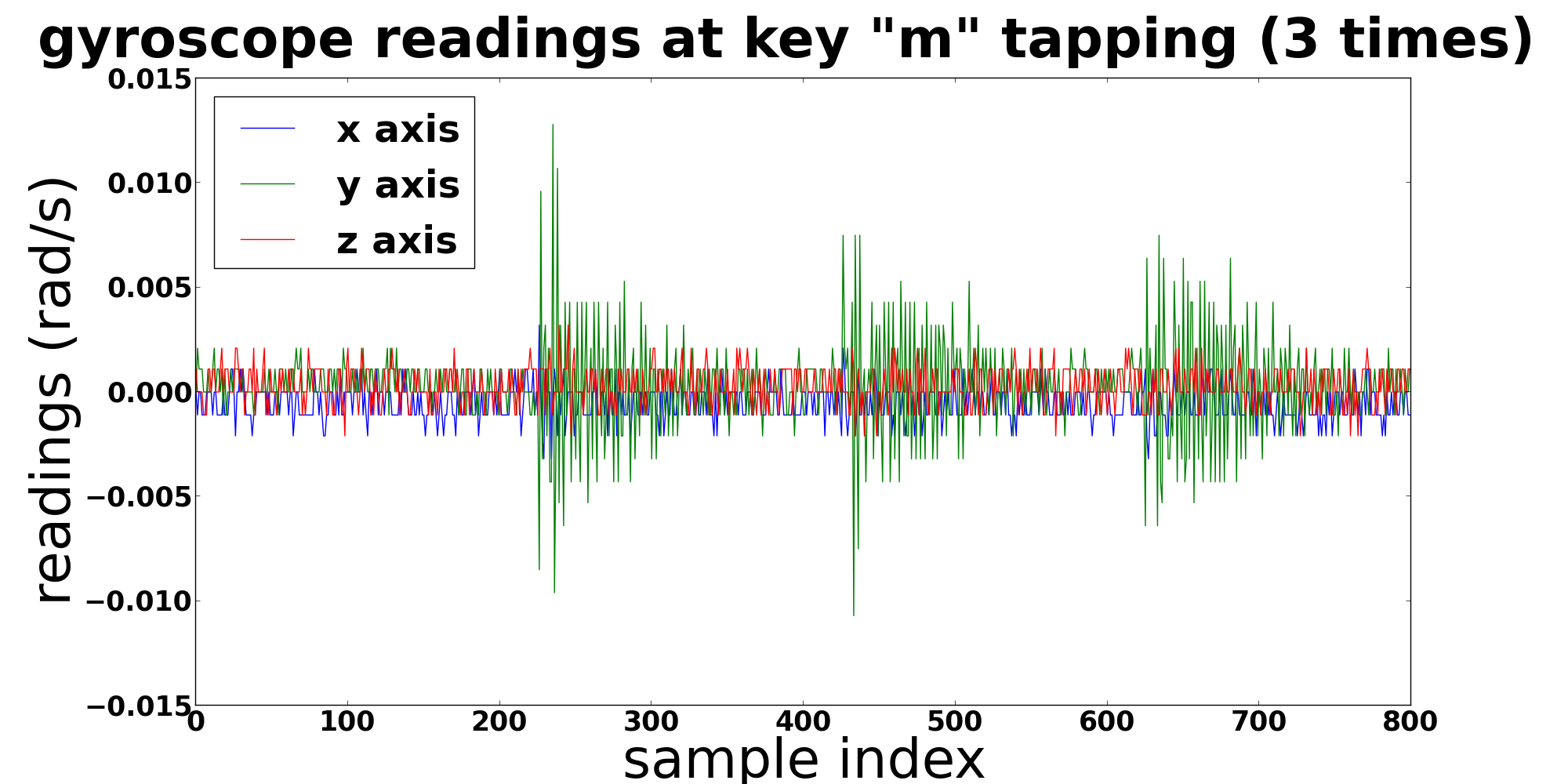 [Speaker Notes: Keystrokes cause small vibration of phone body; human voice does not
On-screen touch noise causes much more significant shaking than on-surface keystrokes]
Localization signature design
Frequency-domain filtering of audio samples
High-frequency noise compromise stability of signature
Only use ASD below cutoff frequency J in signature
J differs on different surfaces
Cutoff  frequency J
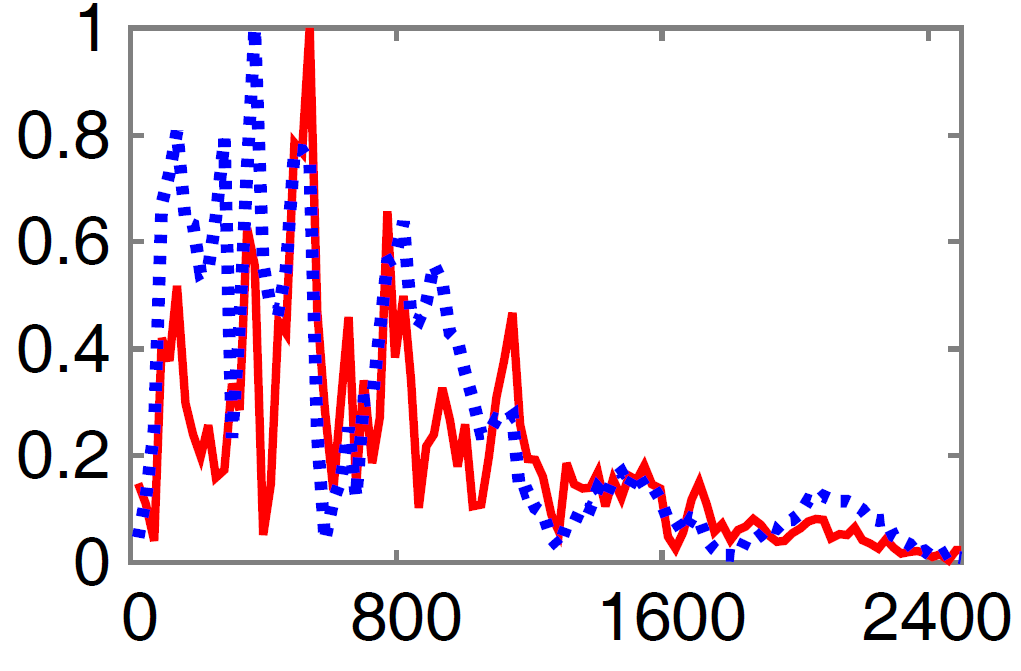 Normalized amplitude
Frequency (Hz)
[Speaker Notes: What frequency to use for ASD?
	high-frequency usually are noises]
Localization signature design
Determining cutoff frequency J
Our problem: finding optimal cutoff J, assuming all elements in the ASD feature vector have the same weight 1
Converted into a feasibility problem: finding the first J that satisfies:
For all training instances
[Speaker Notes: To find the best cutoff frequency, 
	1. assume all elements in ASD fetaure has same weight
	2. find a hyperplane that separate correctly identified data with uncorrectly predicted data]
Localization algorithm
Simplest pattern matching algorithm
Signal conditioning before matching
Nearest neighbor algorithm
Experience: signature design matters more than matching algorithm
Normalize ASD
Combat variation in click strength
[Speaker Notes: Note:
	do tried neural network]
#3:  How to make it reliable and robust?
Runtime Adaptation
Runtime feedback provides unique opportunity for improving localization accuracy
User’s run-time correction, leveraging a candidate list
Implicit feedback: uncorrected keys => likely located correctly
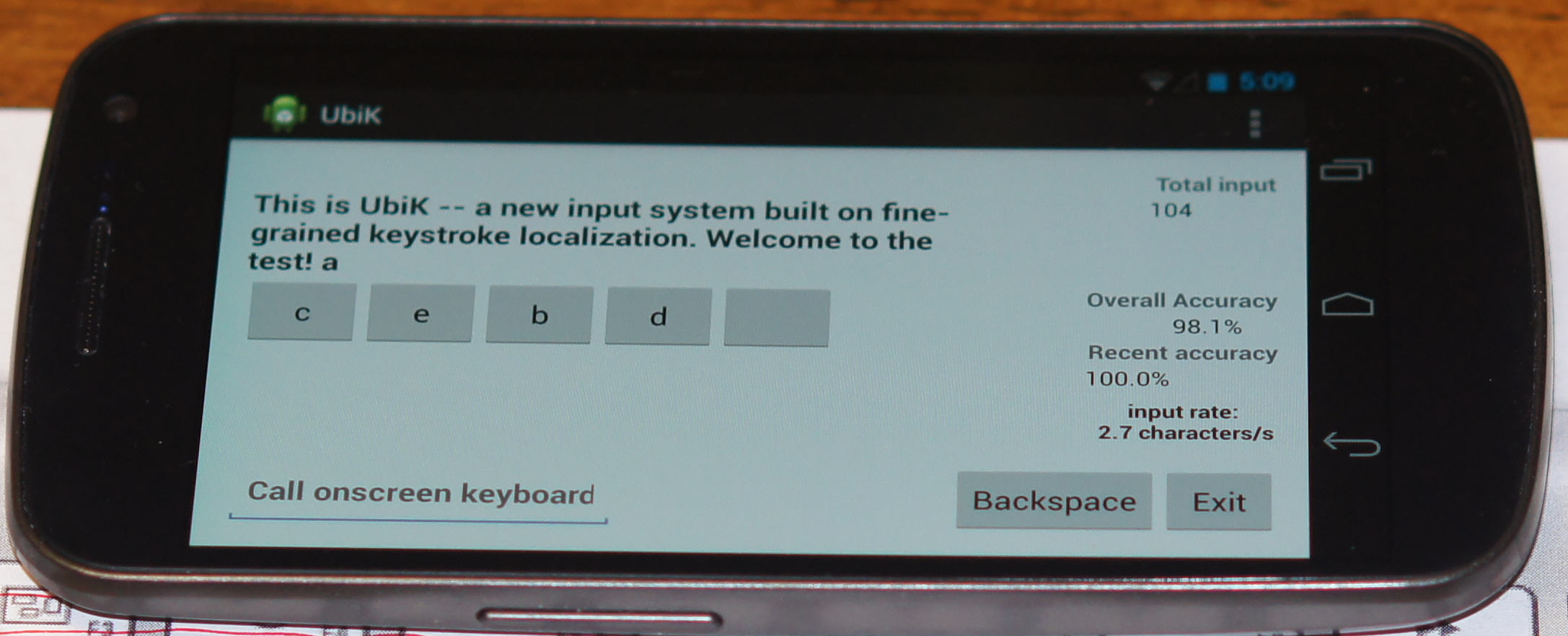 Runtime Adaptation
For correctly located keys
For wrongly located keys
Weight of training instance
Insert its ASD into training set
Increase weight of training instance that matched it
Decrease weight of training instance that matched it
Remove from training set if it rankslower than set size
#of right matches
Weight of training instance
#of wrong matches
Evaluation on Android Phone
Baseline test of accuracy
Detection accuracy
Localization accuracy
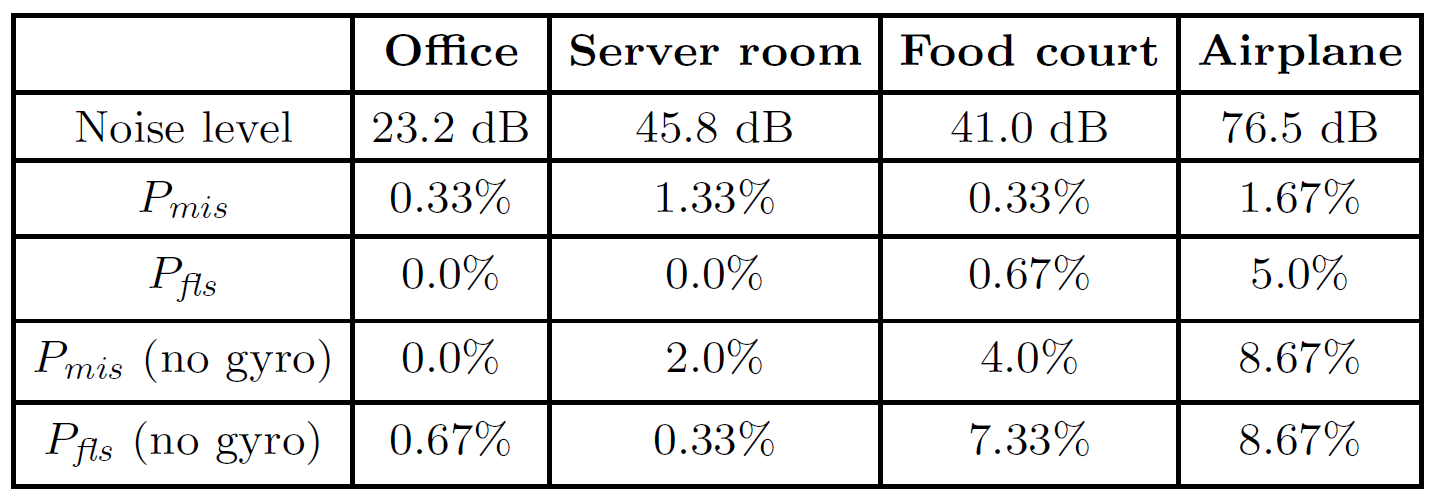 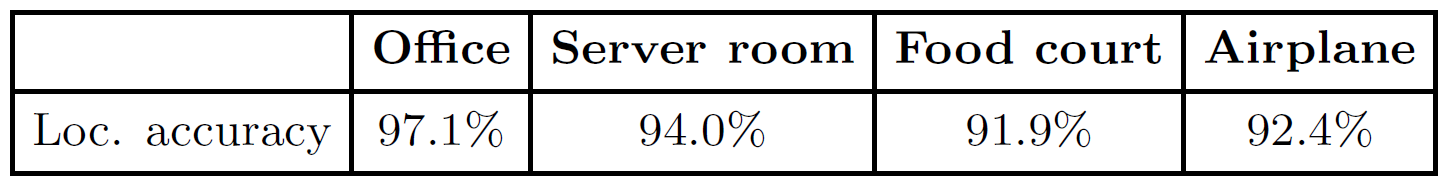 Impact of run-time adaptation
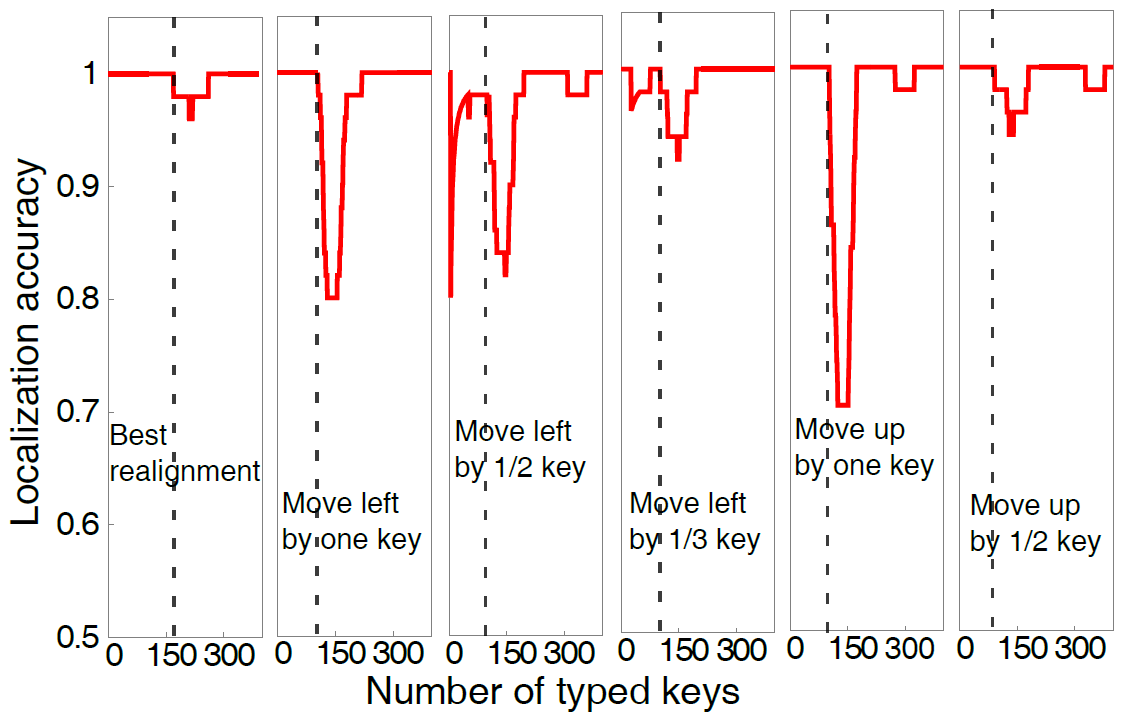 Quickly recover from disposition of smartphone
Best practice: reposition phone to original position (Best realignment)
User study
Setup
Benchmarks
7 users, 1 experienced, 2 familiar, 4 new to UbiK
Test UbiK in different environment: office, home, library
PC keyboard, on-screen keyboard, Swype
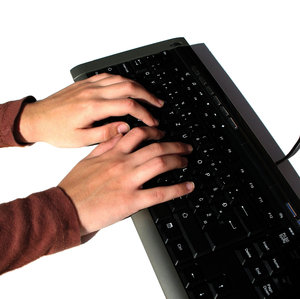 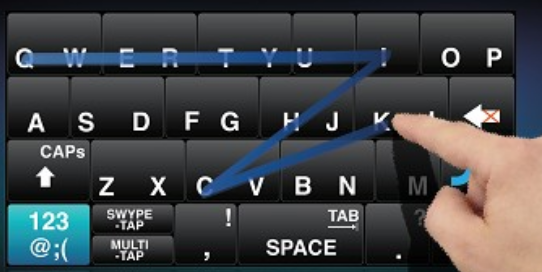 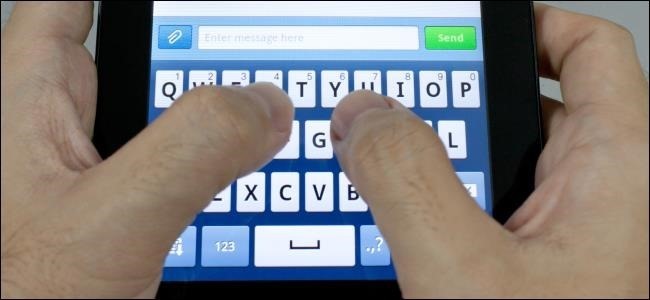 User study
Real text input
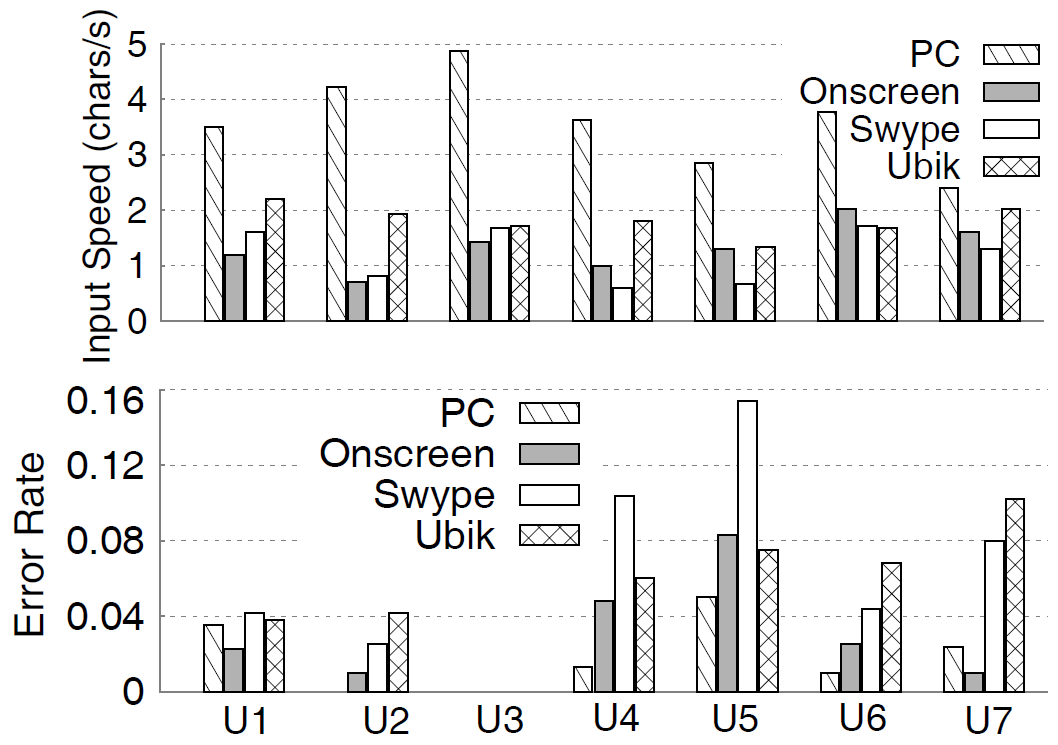 Experienced
Familiar
New
User study
Random text input
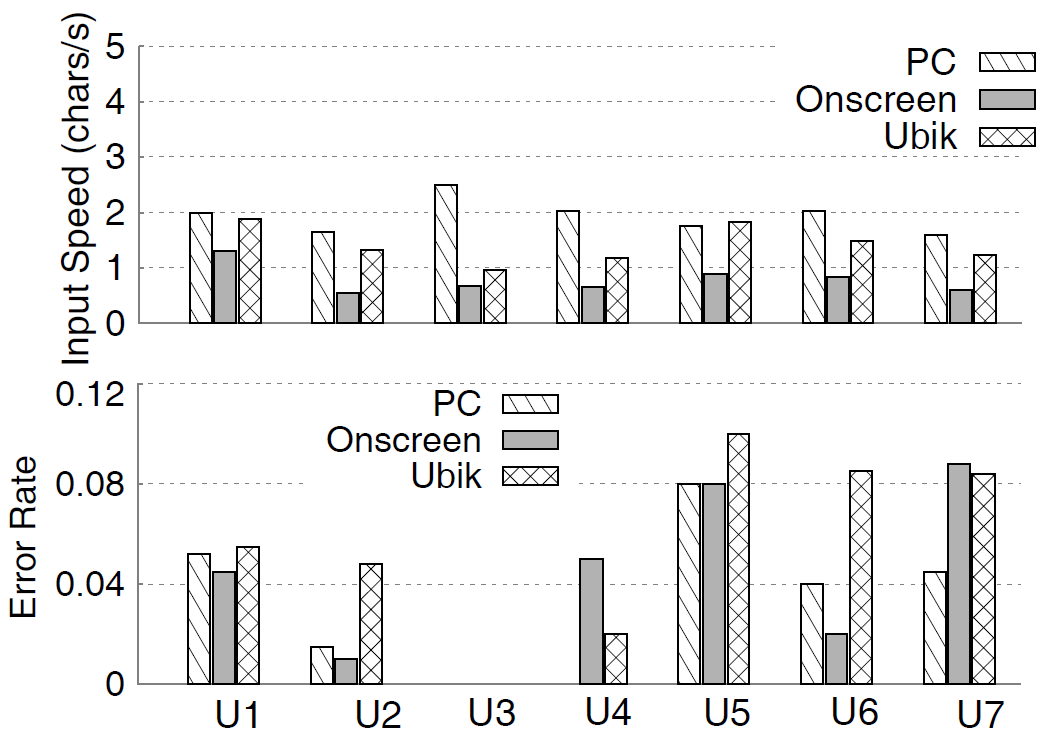 Other concerns
Lack of kinesthetic feedback
Hard to type on the correct keys for inexperienced users
Keystroke sound may be contaminated by noise
Conclusion
Text-entry: a major problem for mobile devices
UbiK: cast it as a fine-grained localization problem
Ongoing work
Amplitude Spectrum Density as Features
Detection => localization => run-time adaptation
Full migration to application-level to support more mobile devices
Further enhancement, e.g., dictionary
Thank you!
Welcome to our Ubik demo!

UbiK online demo: https://www.youtube.com/watch?v=RIIQGNYCFyk&feature=youtu.be
Evidence 2: Temporal Granularity
Experiment 2:  Temporal variation of location signature (the ASD)
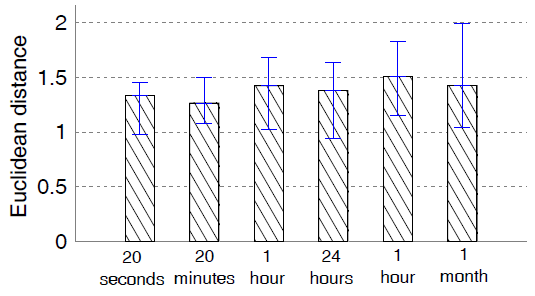 [Speaker Notes: Change this to the spatial correlation graph]
Evidence 2: Spatial Granularity
Experiment 2:  
Mean Euclidean Distance between Testing and Anchoring Position
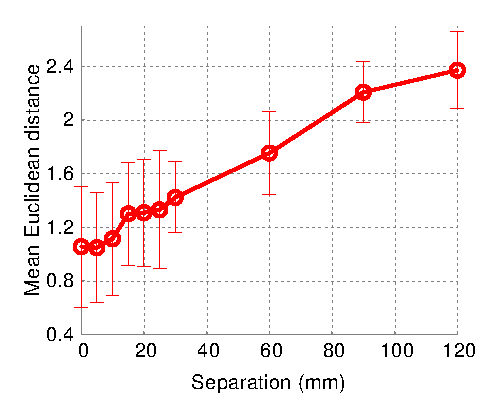 [Speaker Notes: Setup: (normalization)
	Anchoring group of 25 clicks on a fixed position
	Generate test keystrokes 5mm to 120 mm
	Why doesn’t it go through the origin ? ( 0 is the mean within 25 clicks at anchoring grp?)

Keystrokes 10 cm apart has a larger separation than within 10 cm]
Traditional dual-mic acoustic localization algorithms
Ideally, TDOA and energy difference between the two mics can be used to pinpoint the keystroke sound
In reality, TDOA and energy difference are very unstable
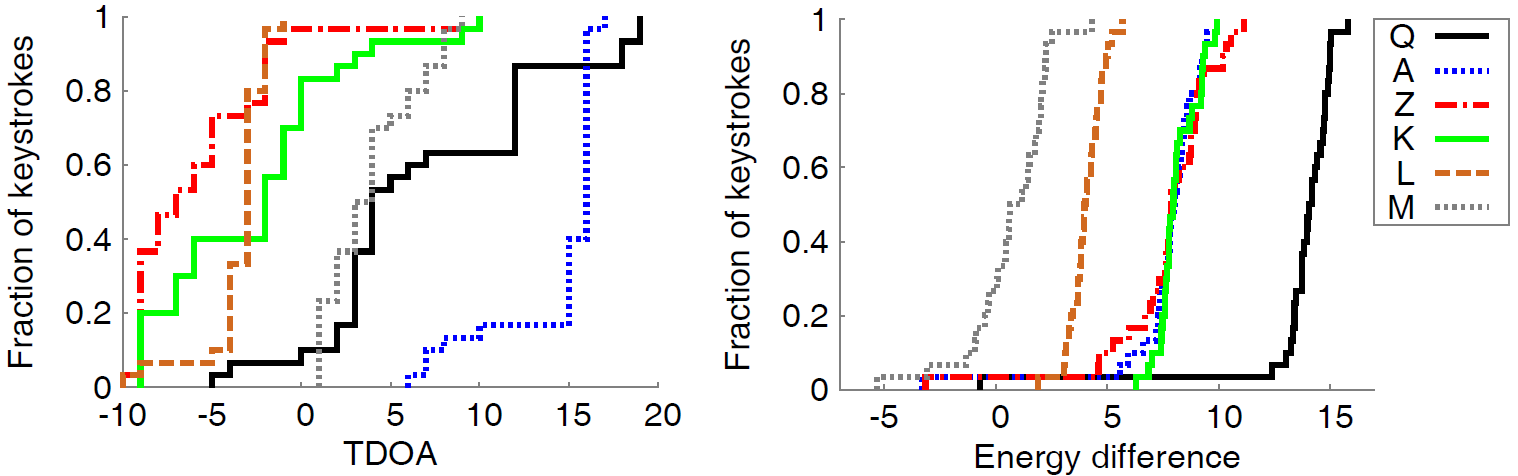 Localization signature design
Truncate time-domain audio samples
Cutoff point: mean energy too low
Onset point
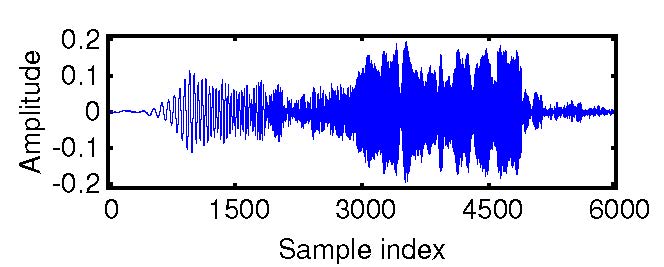 [Speaker Notes: When to extract ASD? 
	noise level obtained from training setup, when there is a jump in energy ( which will quickly reaches to Pmax), then start
	end is kept at 10% above the noise level]
[Speaker Notes: Ubik user case]
UbiK: Video
[Speaker Notes: PC-like typing experience on a normal size keyboard;
Using inherent sensing and computation components to identify keystrokes.
Spontaneous setup; no external hardware]
Implementing UbiK on Android
Audio capturing
Detection/localization/adaptation
Dual-mic blocked by Android OS
Enabled through driver hacking
Implemented at application-level
Simple pattern matching algorithm => efficient processing
~50 ms localization delay
Localization signature design
Determining cutoff frequency J
Review: classical optimal separating hyperplane problem in statistical learning
Binary classification for a given feature vector
Equivalent to finding optimal weight vector       and offset
that define the hyperplane.
is training label for i-th training instance.
Impact of training
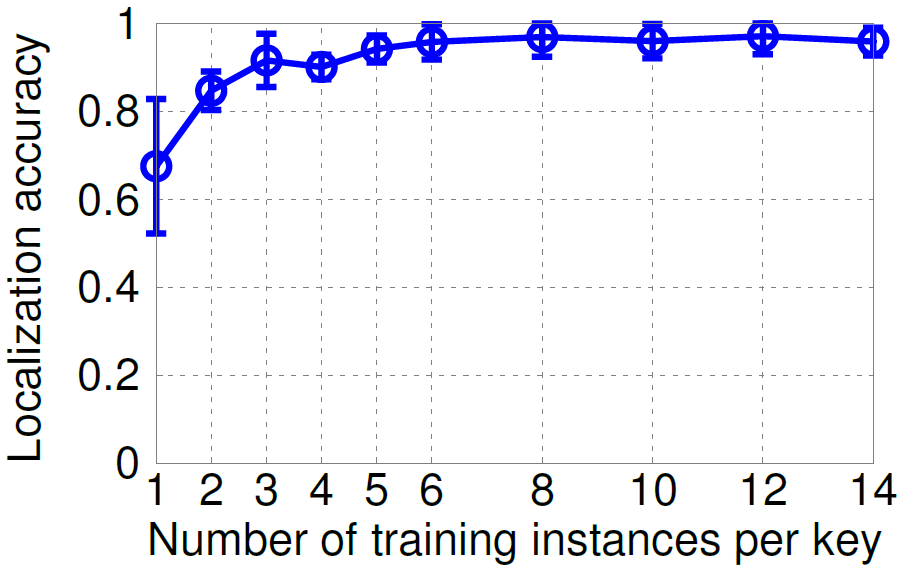 Accuracy increase quickly with training set size
~95% accuracy with training set size 5
Impact of feature design
esp. Frequency range optimization
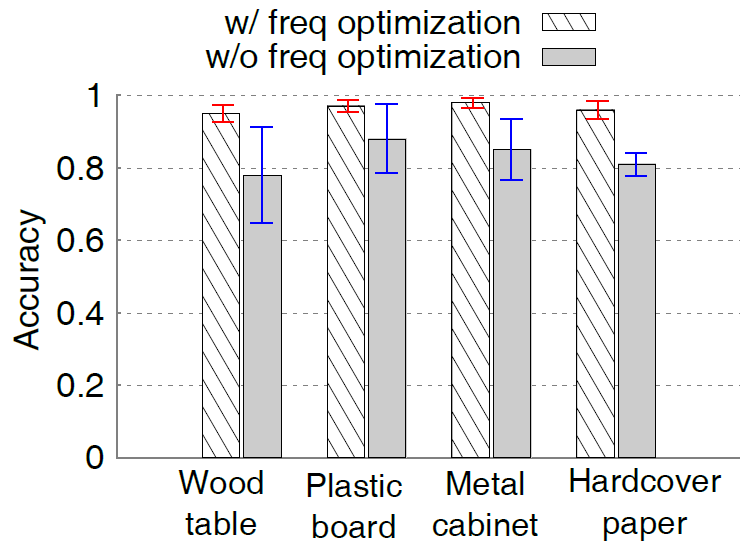 Keystroke detection
Basic detection
How to set the threshold?
Adapt threshold using Constant False Alarm Rate (CFAR) algorithm
Provable performance: false alarm rate is a constant given    ; decreases exponentially with
Energy level detection: key detected when sound signal energy passes a threshold (a bit above noise floor)
Moving average of noise variance
Threshold =
A scalar (>1) for safe margin
Moving average of noise energy